KÕt nèi tri thøc víi cuéc sèng
TIÕNG VIÖT 
1
Bµi
et    eât 	it
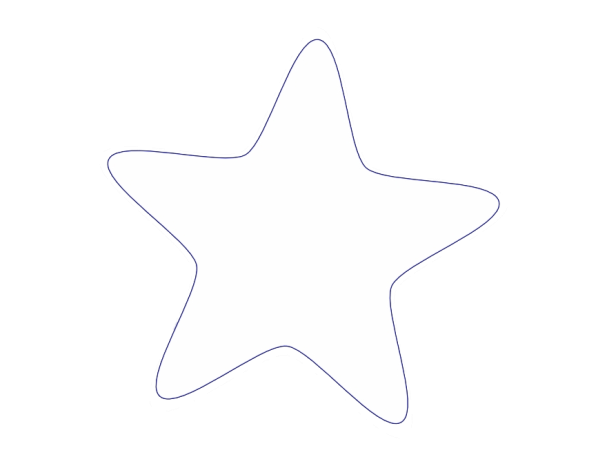 51
TIẾT 1
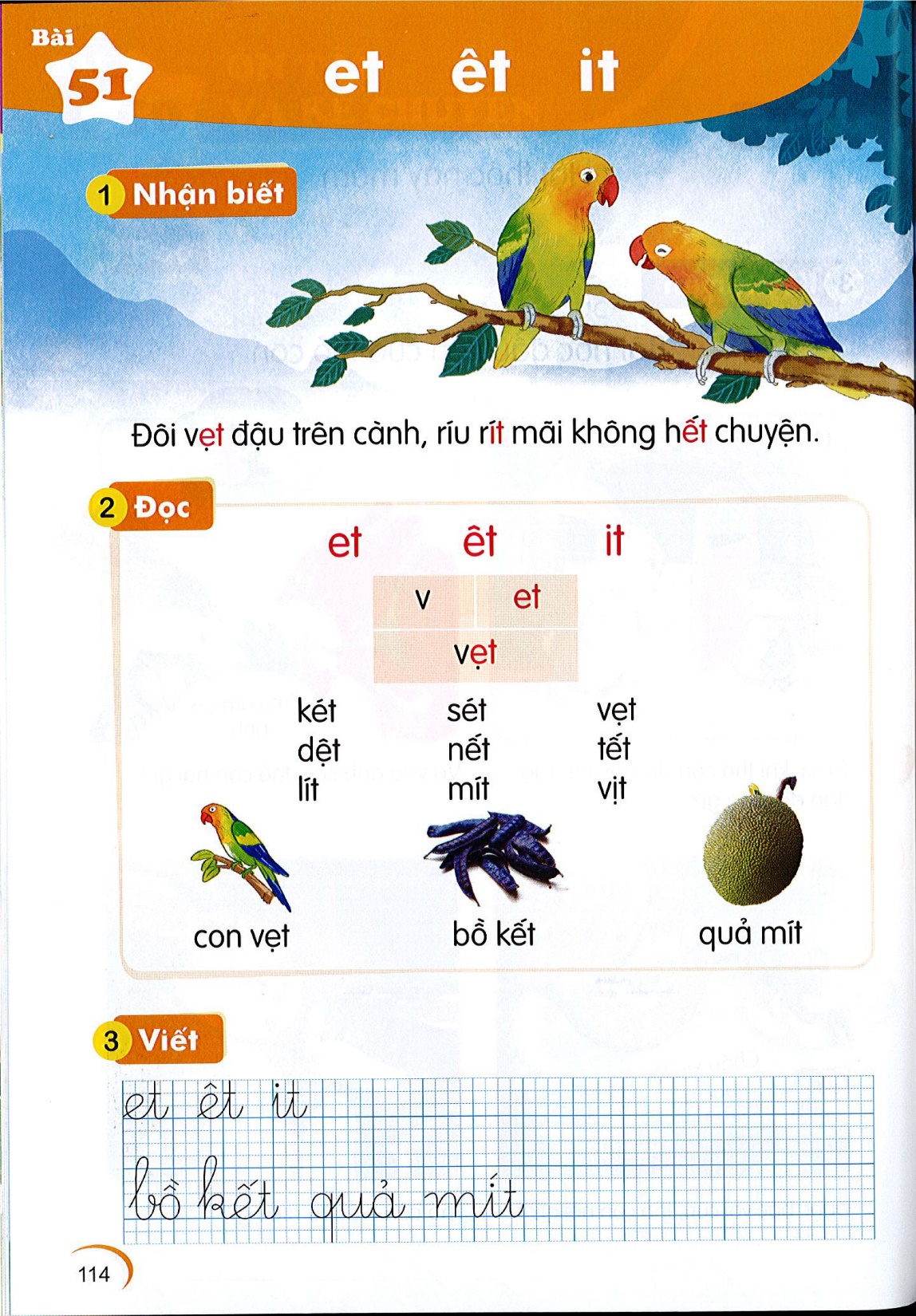 1
Nhận biết
1
Nhận biết
et
eât
it
Ñoâi veït ríu rít maõi khoâng heát chuyeän.
2
Đọc
et
eât
it
et
v
vet
●
Mình cùng thi tài!
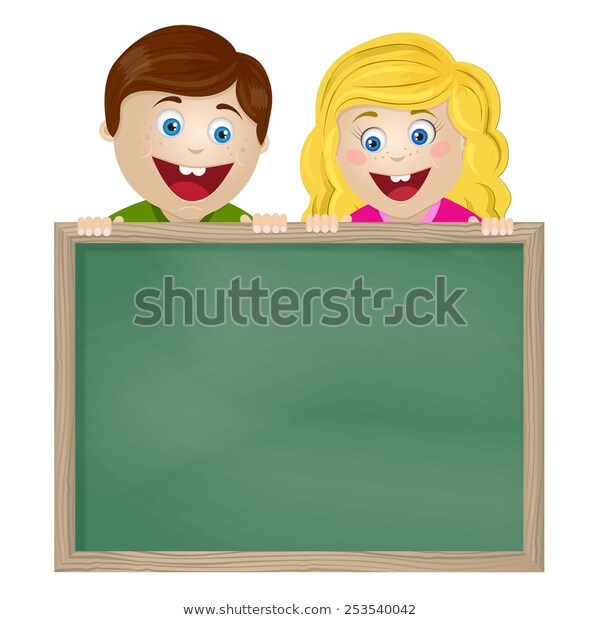 Taïo tieáng môùi coù vaàn et, eât, it
Mình cùng thi tài!
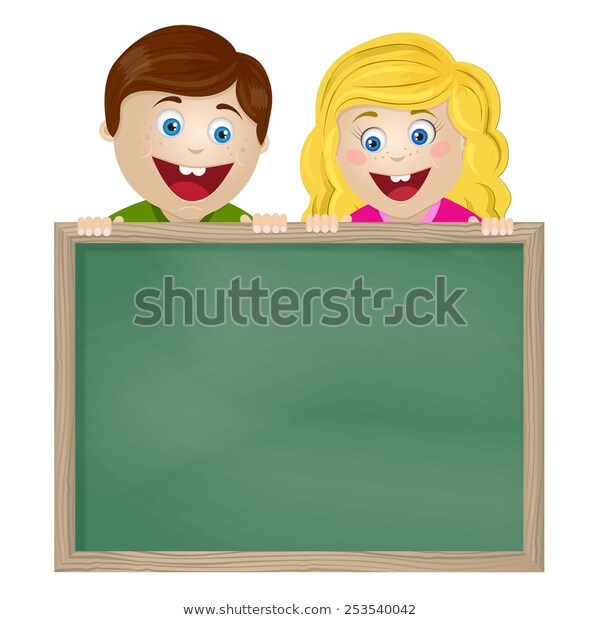 Taïo tieáng môùi coù vaàn et, eât, it
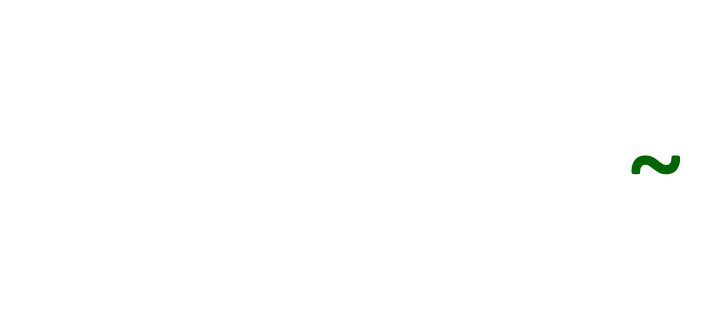 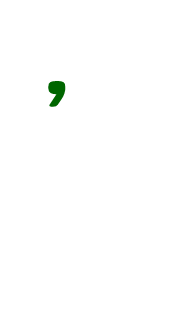 mít
m
mít
M:
it
2
Đọc
keùt            seùt             veït                
deät            neát             teát
lít               mít             vòt
2
Đọc
et
eât
it
et
v
vet
●
keùt            seùt             veït                
deät            neát             teát
lít               mít             vòt
thư gi·n nhÐ!
Nèi ch÷ víi h×nh
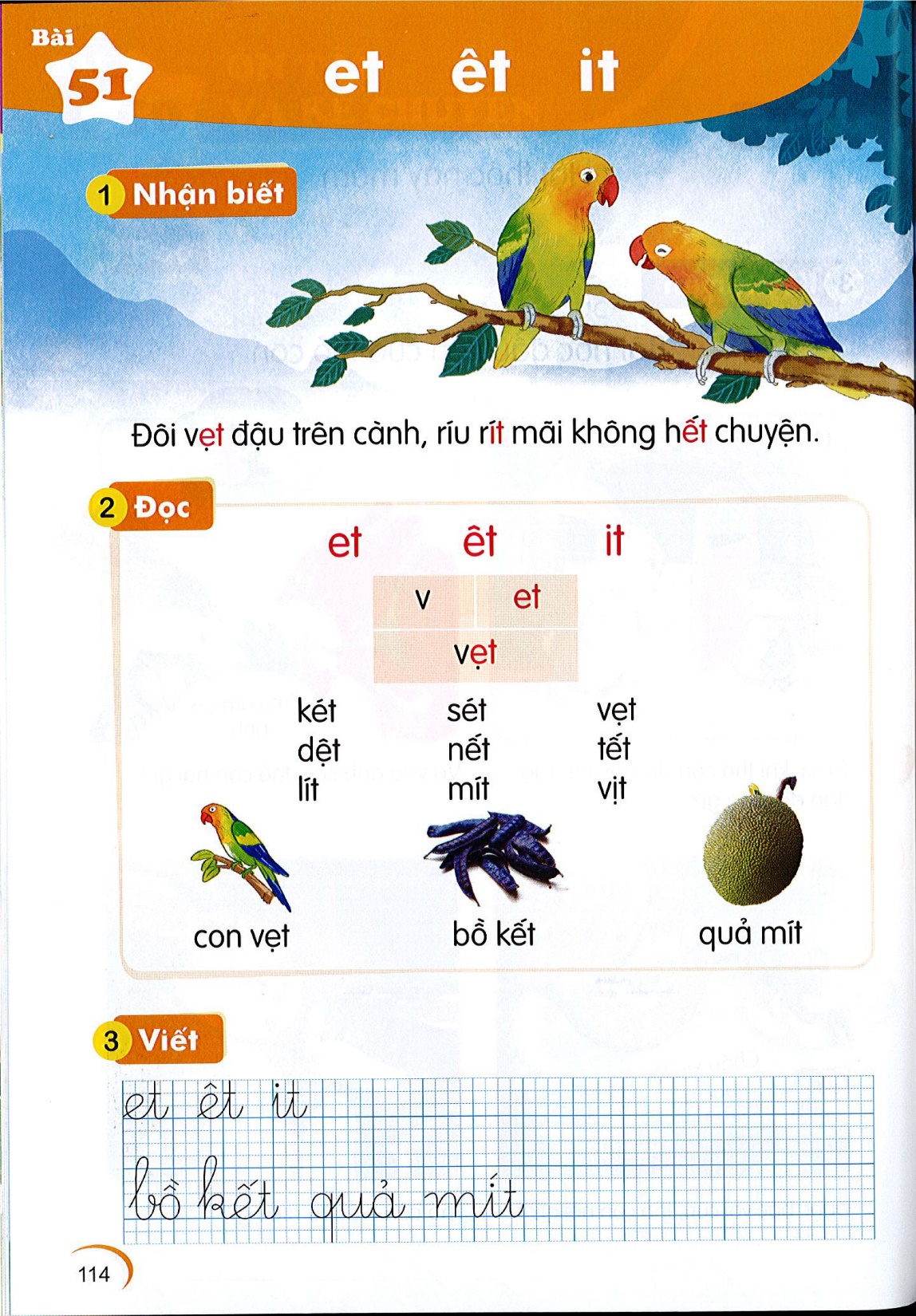 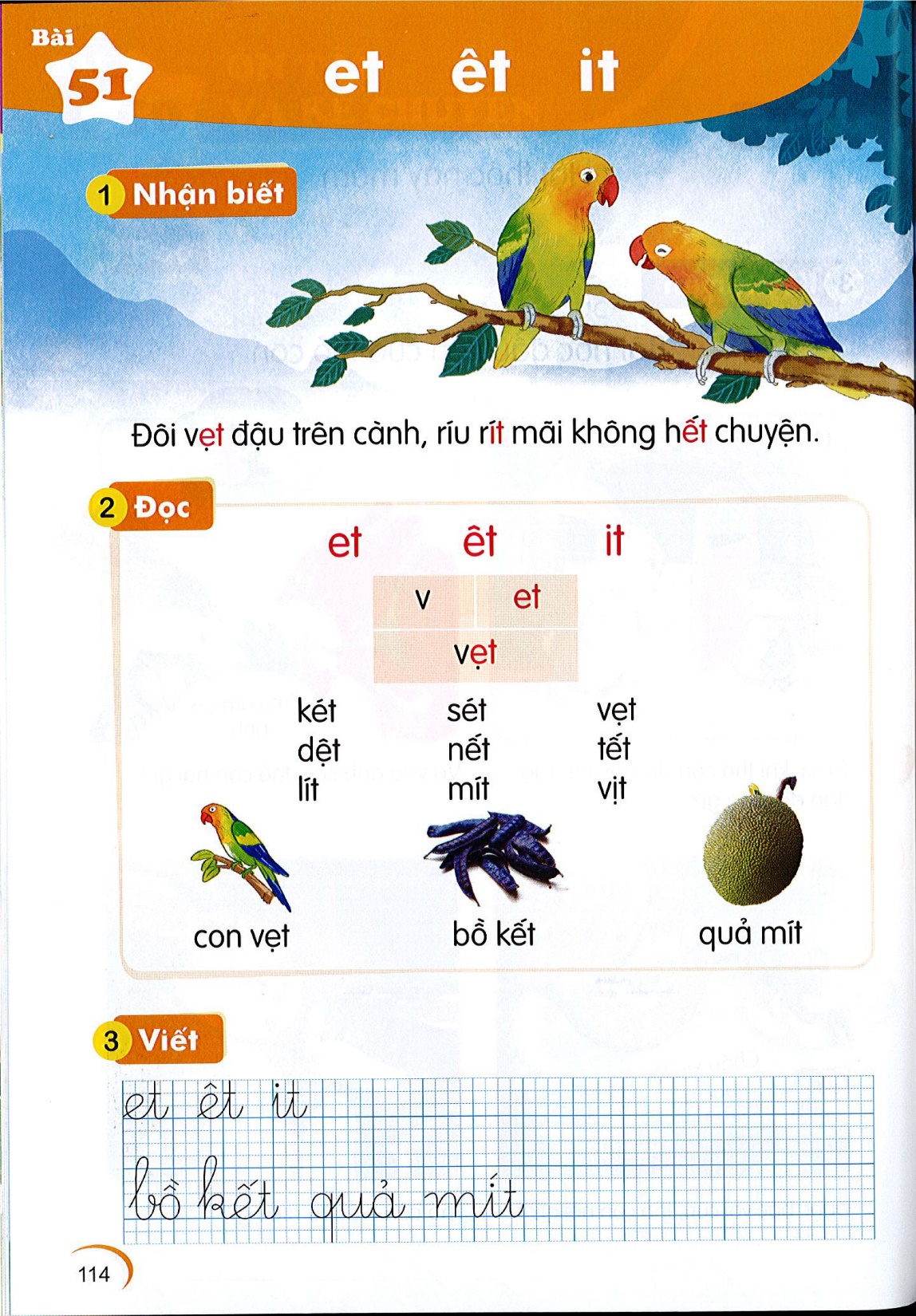 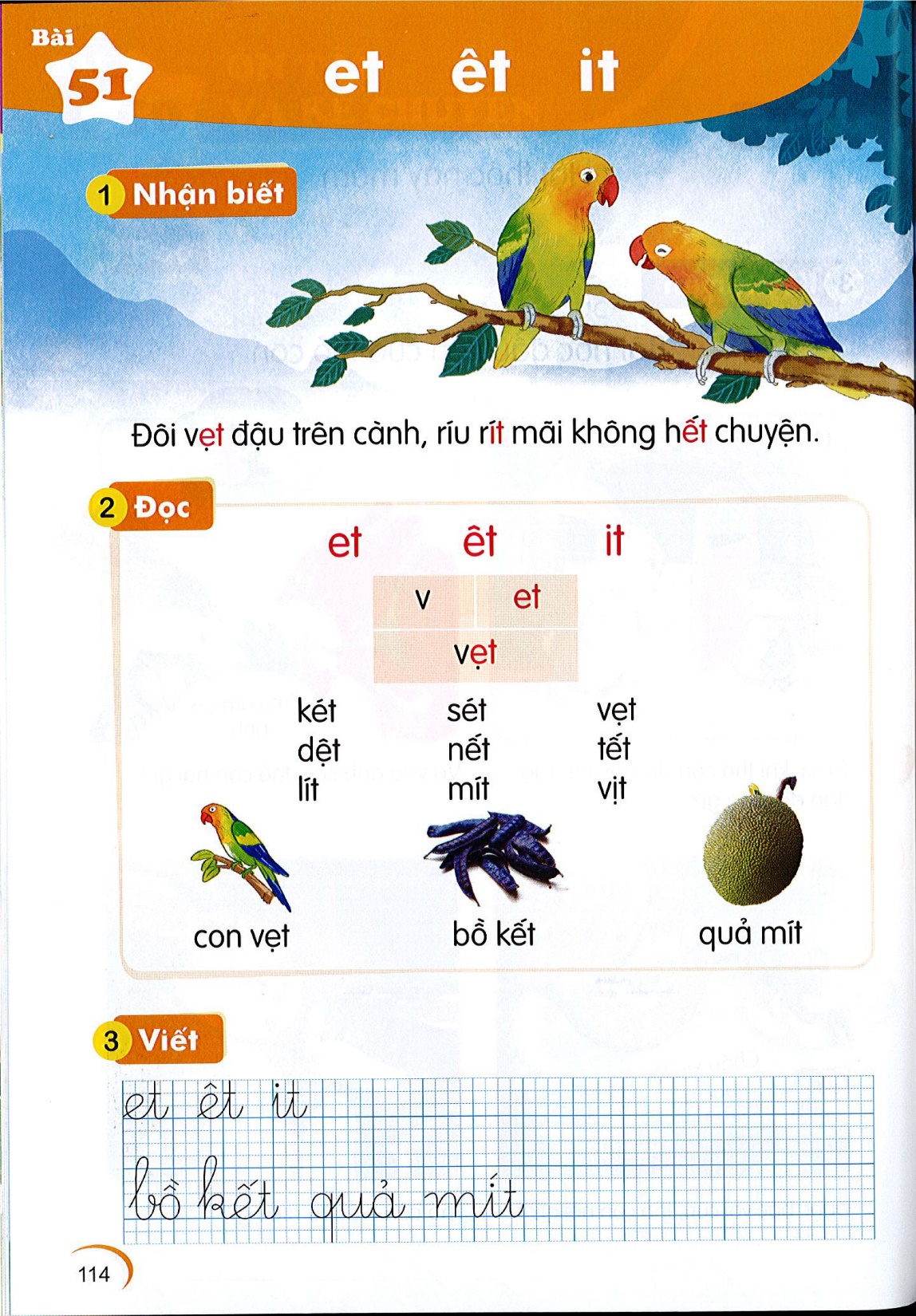 boà keát
con veït
quaû mít
2
Đọc
et
eât
it
et
v
vet
●
keùt            seùt             veït                
deät            neát             teát
lít               mít             vòt
2
Đọc
et
eât
it
et
v
vet
●
keùt            seùt             veït                
deät            neát             teát
lít               mít             vòt
con veït	 boà keát	     quaû mít
3
Viết bảng
ViÕt b¶ng
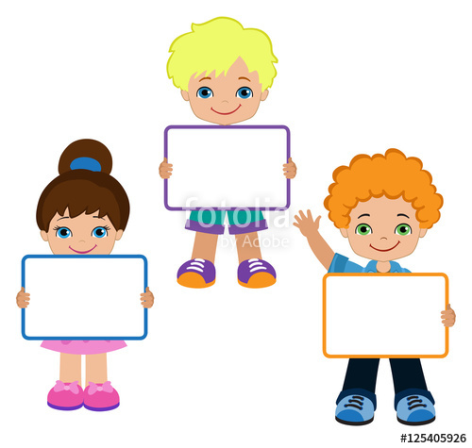 3
Viết
3
Viết
3
Viết
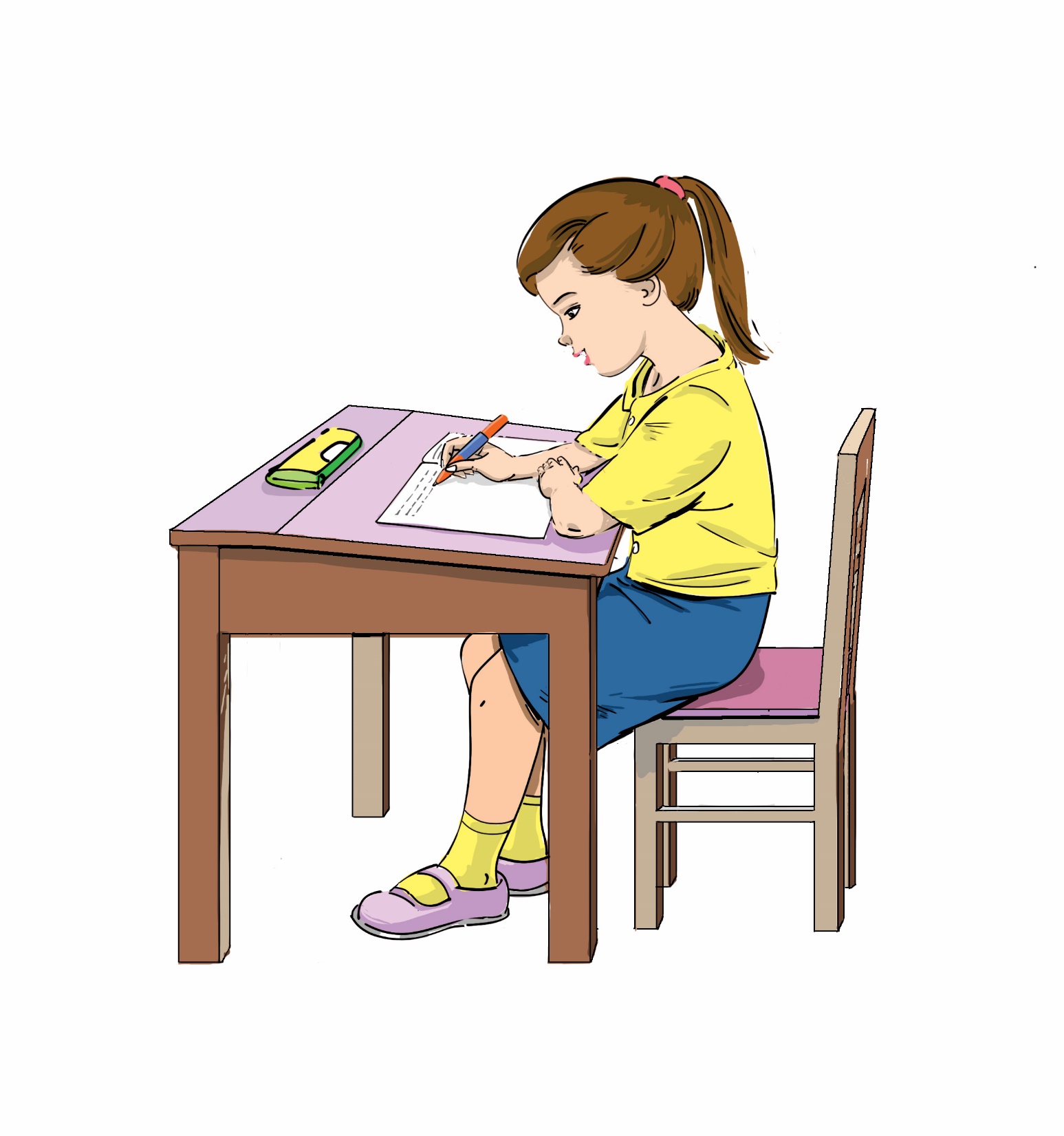 3
Viết
Bµi
et    eât 	it
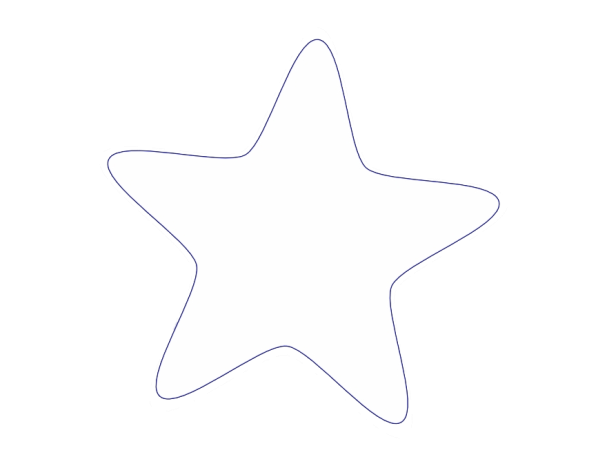 51
TIẾT 2
3
Viết
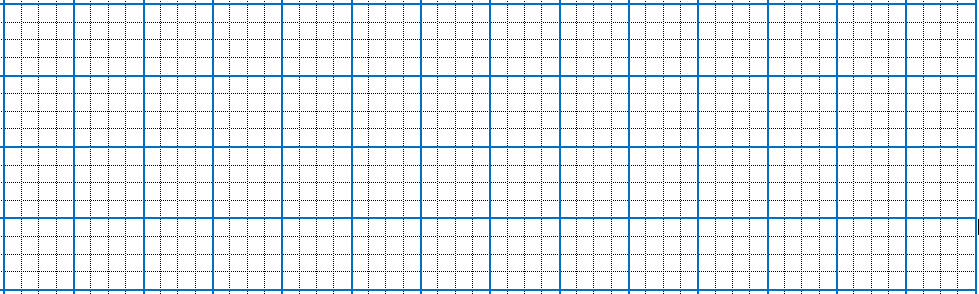 ΄t
łt
Łt
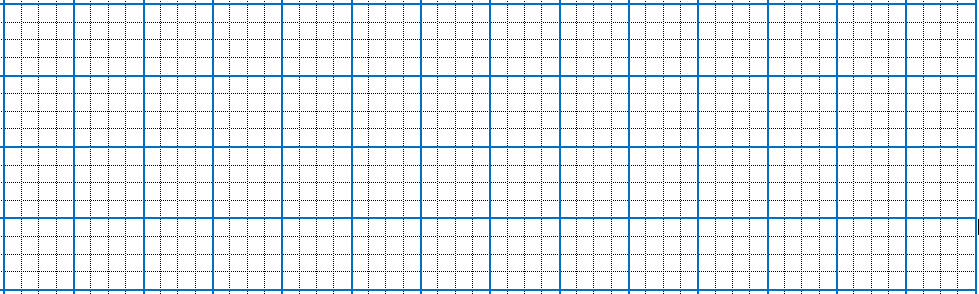 bồ Γʴt
Ǖίả Ǻít
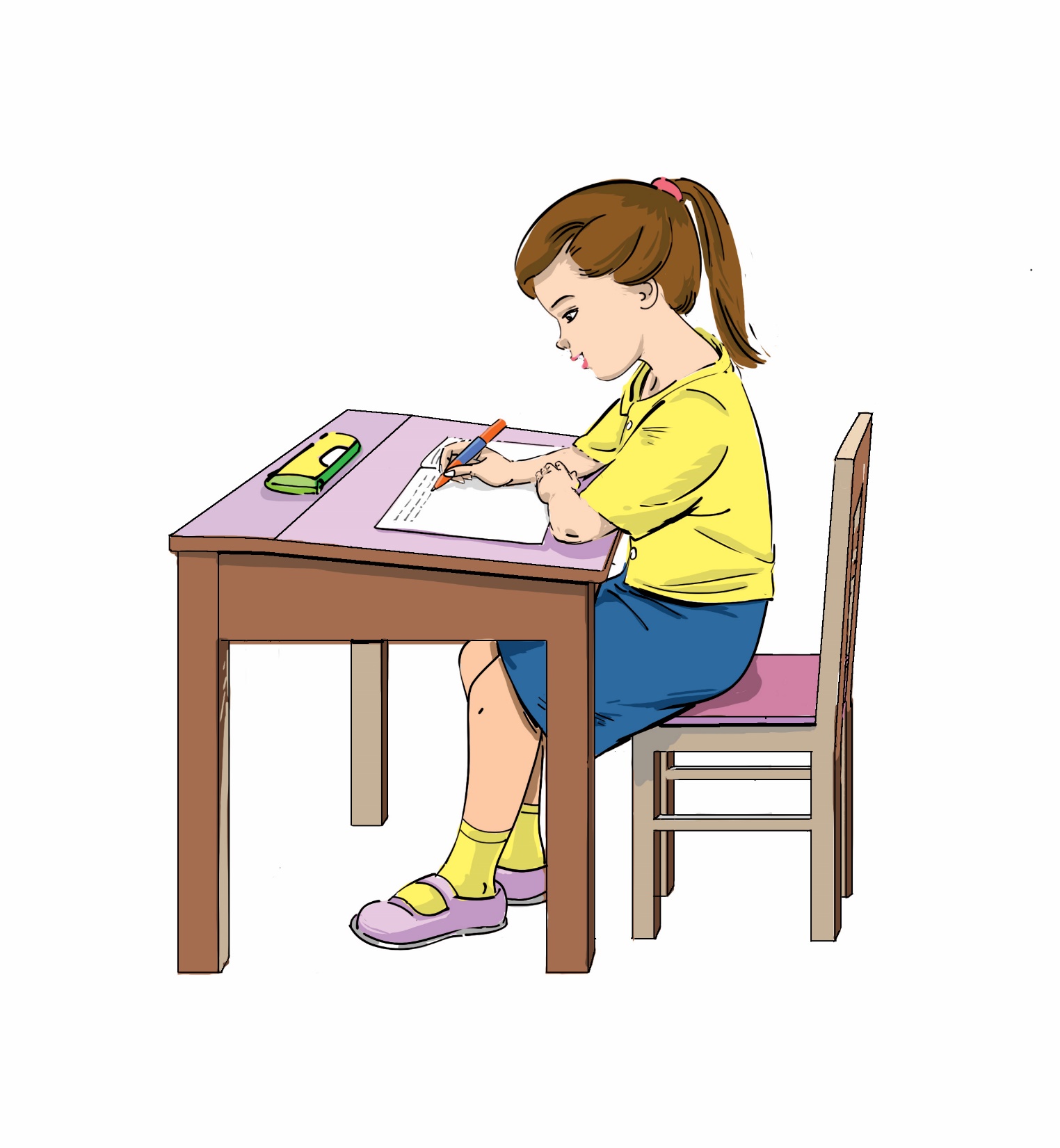 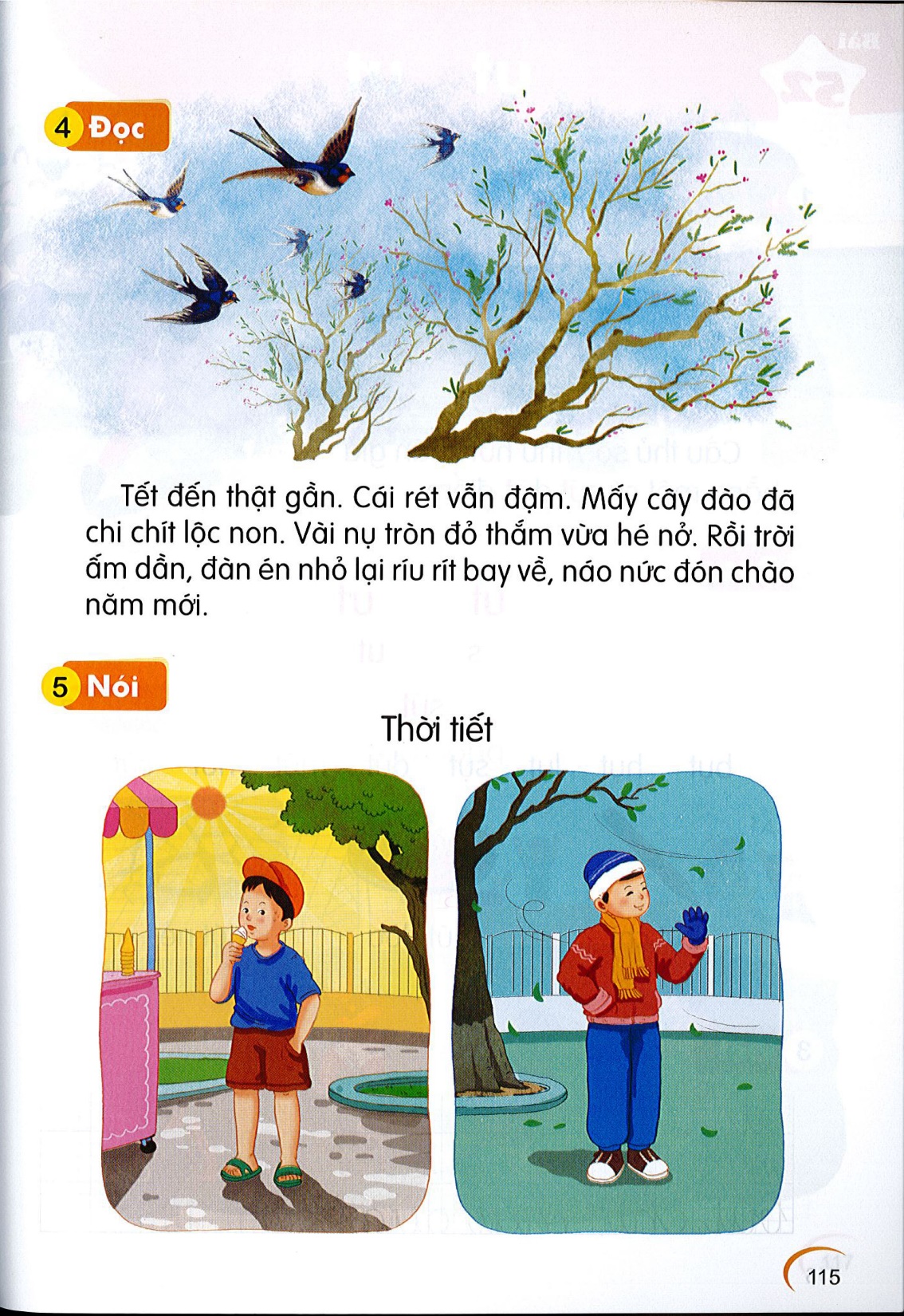 4
Đọc
Teát ñeán thaät gaàn. Caùi reùt vaãn ñaäm. Maáy caây ñaøo ñaõ chi chít loäc non. Vaøi nuï troøn ñoû thaém vöøa heù nôû. Roài trôøi aám daàn, ñaøn eùn nhoû laïi ríu rít bay veà, naùo nöùc ñoùn chaøo naêm môùi.
5
Nói
Thôøi tieát
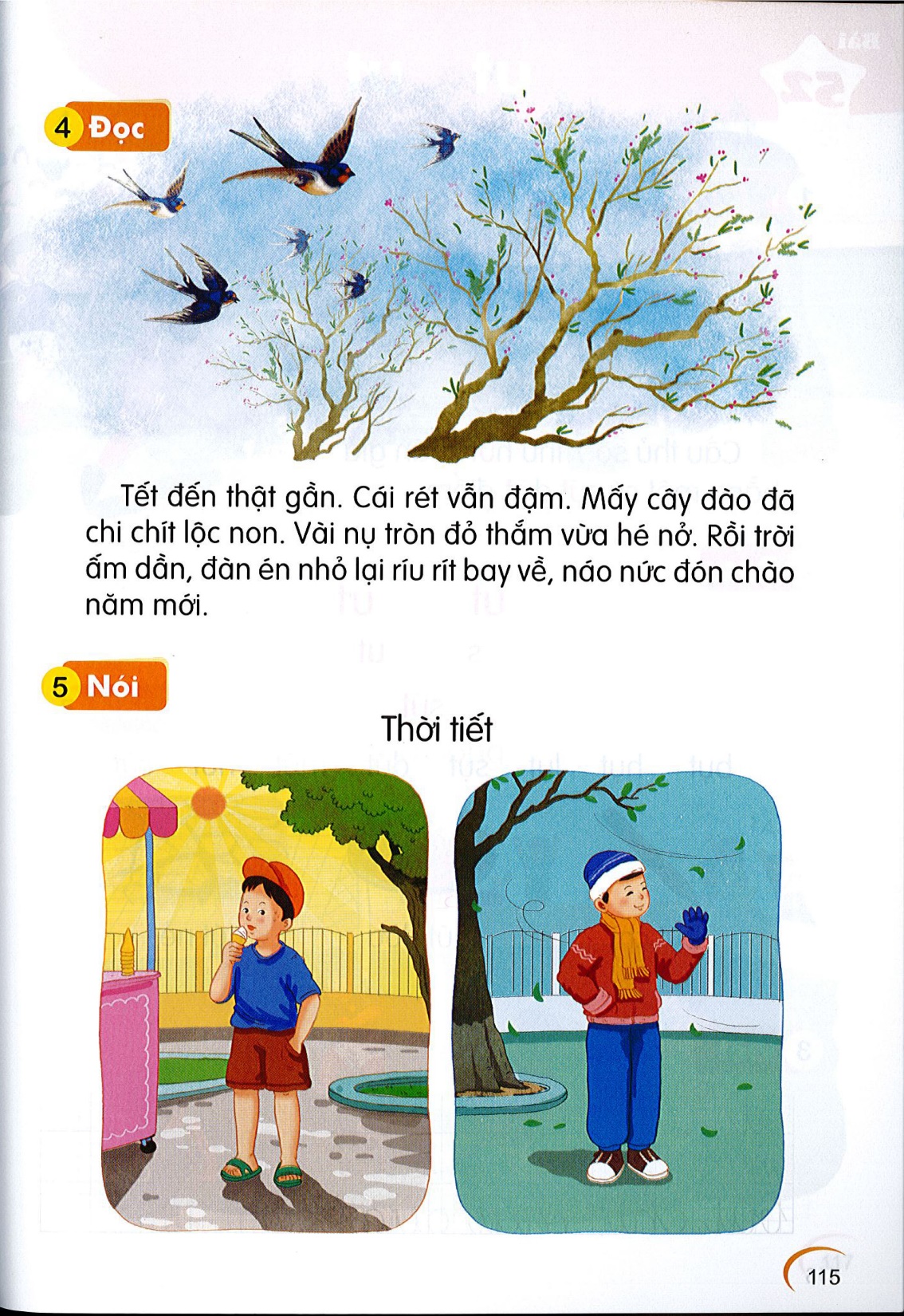 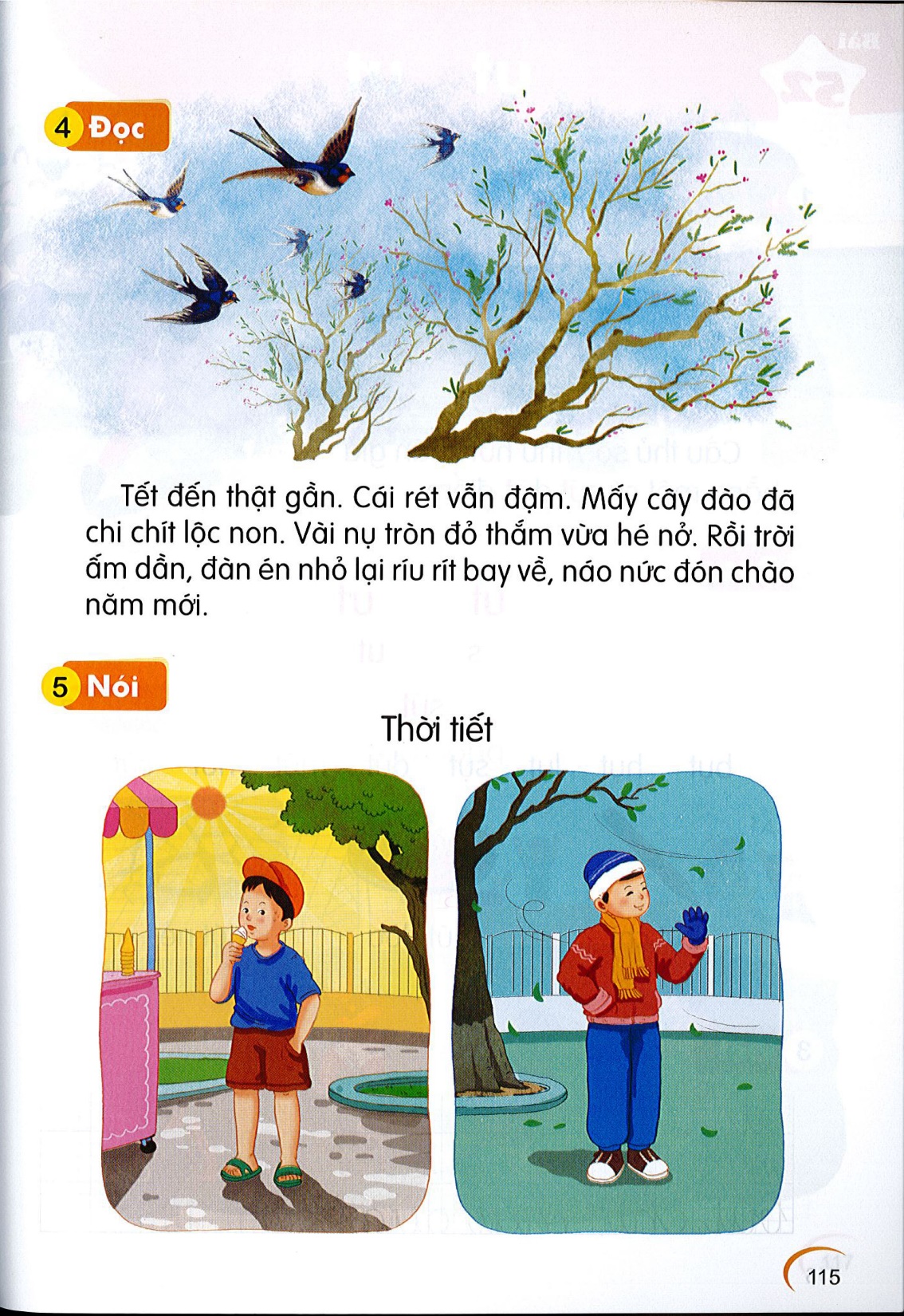